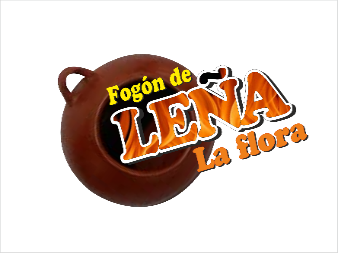 Restaurante Fogón de Leña la Flora
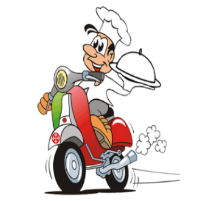 Pedidos 
300 8579588    -   314 7978564
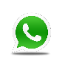 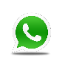 Martes 18 de Febrero 2025
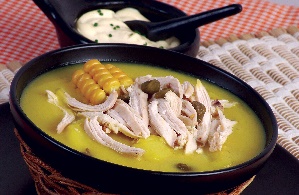 Plato Especial: AJIACO!!
Ajiaco, Pollo Desmechado, Crema de Leche, Alcaparras, arroz Blanco, Aguacate, Tostada de Plátano, Ensalada, Bebida Aguapanela con Maracuyá y Postre
22.000
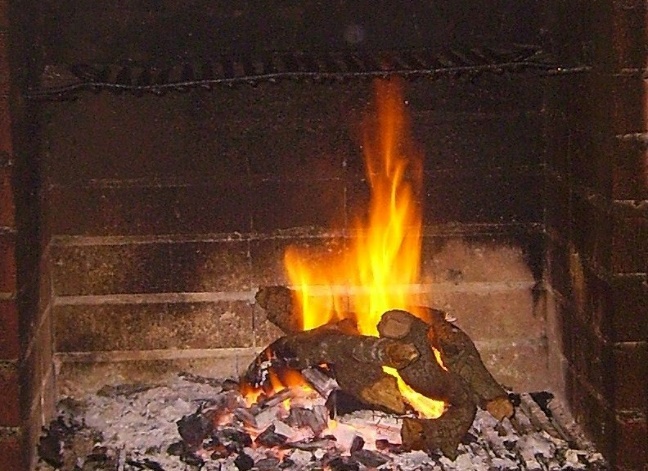 Menú del Día 17.000
Especial de la Casa
Sopas: Ajiaco o Moneditas de Plátano
Churrasco                                         29.000                                 
Sobrebarriga a la criolla     29.000
Lengua a la Criolla                 29.000
Fiambre Valluno                    39.000
Chicharronada                             20.000
Parrillada                                          39.000
Trifásico                                            29.000
Pescado Bagre Sudado          25.000
Carnes al Gusto:
Res o Cerdo al Vino
Pollo, Cerdo, Res a la Parrilla con Chimichurri
Chuleta de Pollo, de Cerdo o de Pescado
Costilla Ahumado en Salsa BBQ
Principio: Arvejas, Lentejas, Verduras al Vapor
Complementos: Arroz Blanco, Maduro, Ensalada, Bebida y Aguapanela con Maracuyá y Postre  sorpresa
Medios de Pago: Efectivo y Electrónico
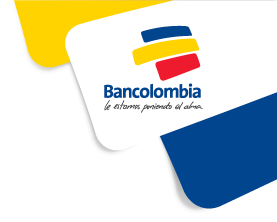 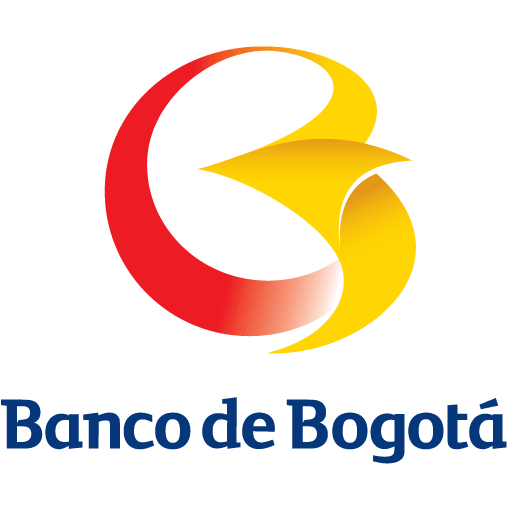 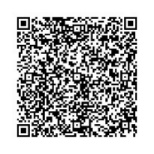 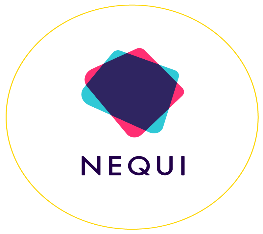 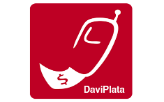 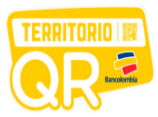 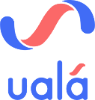 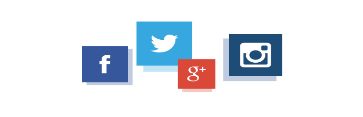 3147978564
Visita nuestra Web: www.fogonlaflora.com síguenos en redes sociales